TO BE WISE, SHOULD I SUPERSIZE OR MINIMIZE?
Pride and Humility in Proverbs
HUMILITY AND PRIDE, SIDE BY SIDE
Pride = supersizing myself 
	--Hebrew words emphasizing exaltation, height
God’s view
	--He hates pride (6:16-17)
	--He is disgusted by pride (16:5; 6:16-17)
	--He identifies pride as sin (21:4)
	--He mocks the prideful (21:24; 3:34)
HUMILITY AND PRIDE, SIDE BY SIDE
Humility = minimizing myself
	--Hebrew words emphasizing lowliness
God’s view
	--He gives grace to the humble (3:34)
“True humility is not thinking less of yourself; it is thinking of yourself less.” (C.S. Lewis, Mere Christianity)
EVENTUAL DESTINATION
Pride results in:
Humility results in:
Shame (11:2)
Strife (13:10; 28:25)
Destruction (15:25; 16:18)
Falling (16:18)
Lowliness (29:23)
In Christ’s economy, the way up
Wisdom (11:2; 13:10)
Honor (15:33; 29:23; 22:4)
Riches (22:4)
Life (22:4)
Prosperity (28:25)
is down…and vice versa
MISSION IMPOSSIBLE— WITHOUT HUMILITY, YOU CAN’T BE A
SERVANT, laboring for the Lord and other
LABORING SERVANT
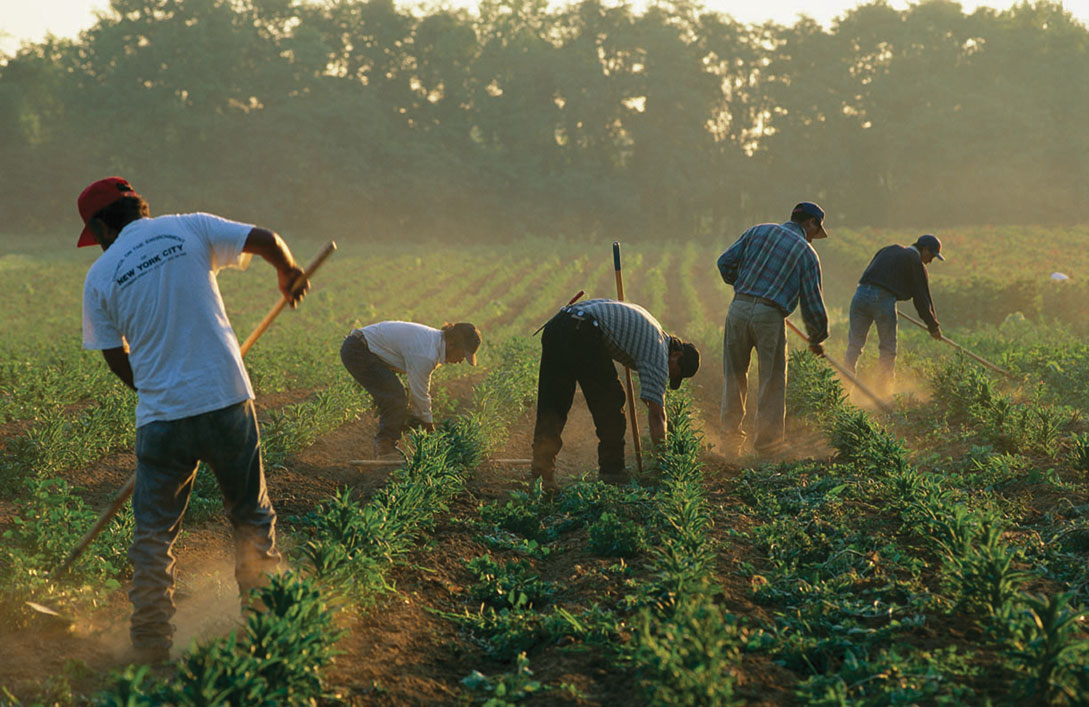 MISSION IMPOSSIBLE— WITHOUT HUMILITY, YOU CAN’T BE A
SERVANT, laboring for the Lord and others
SUBMITTER, leaning on the Lord and others
LEANING SUBMITTER
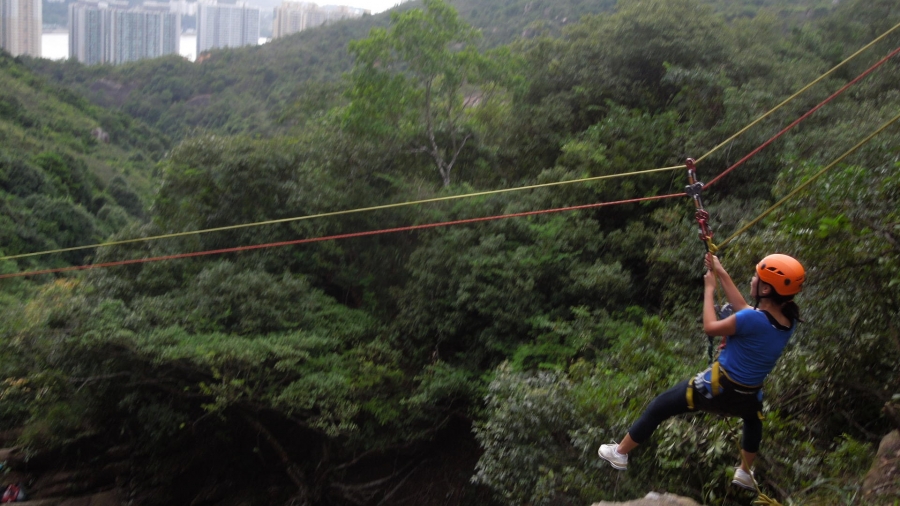 MISSION IMPOSSIBLE— WITHOUT HUMILITY, YOU CAN’T BE A
SERVANT, laboring for the Lord and others
SUBMITTER, leaning on the Lord and others
SUPPORTER, lifting up the Lord and others
LIFTING SUPPORTER
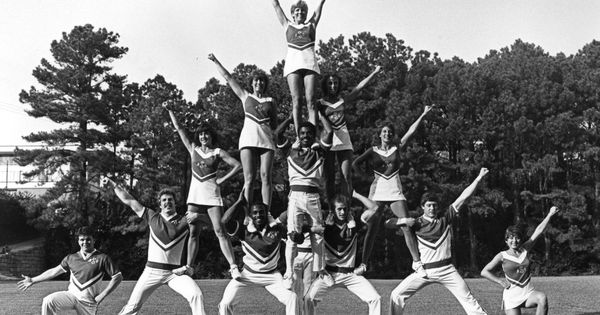 MISSION IMPOSSIBLE— WITHOUT HUMILITY, YOU CAN’T BE A
SERVANT, laboring for the Lord and others
SUBMITTER, leaning on the Lord and others
SUPPORTER, lifting up the Lord and others
STUDENT, learning from the Lord and others
LEARNING STUDENT
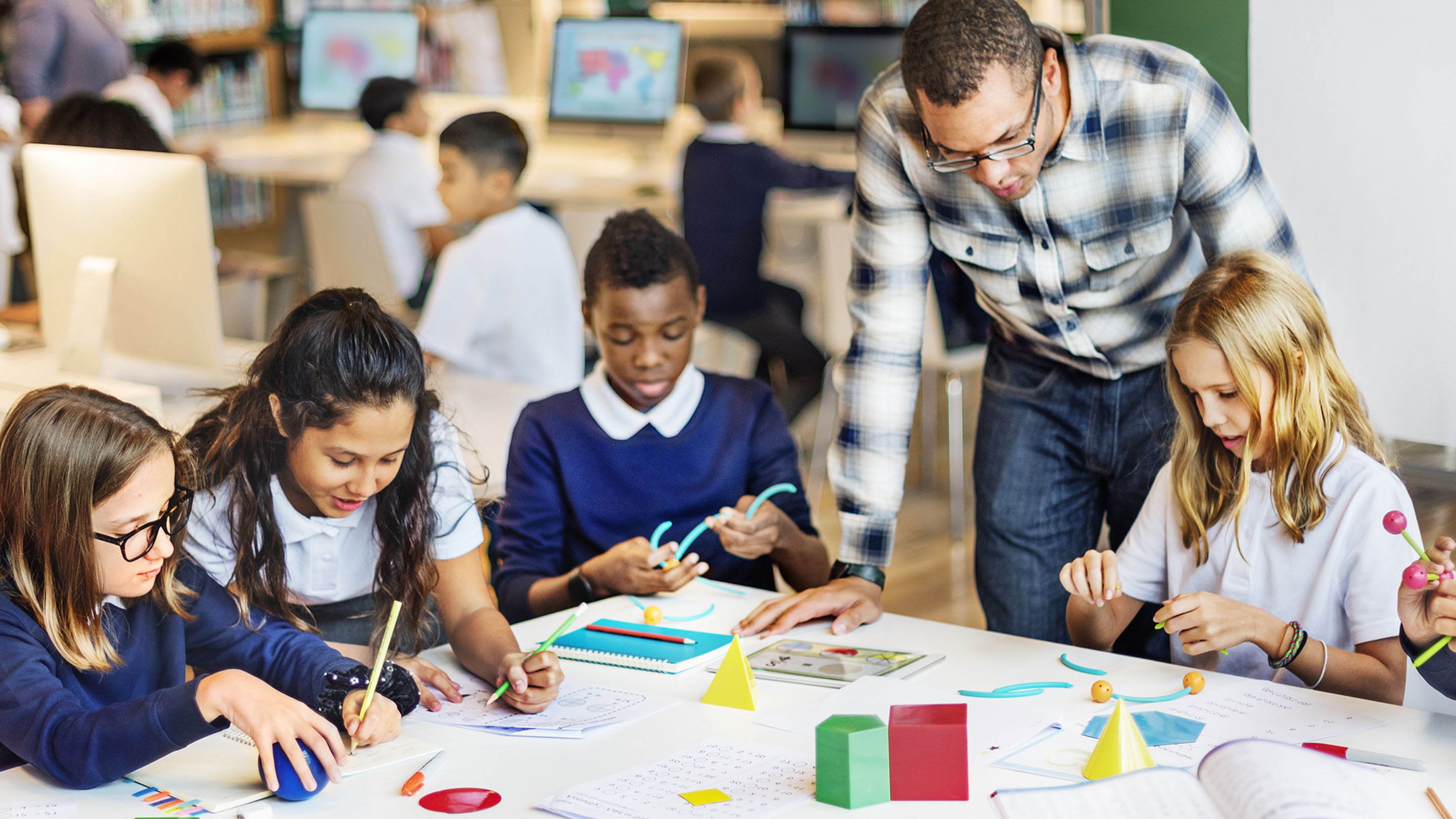 MISSION IMPOSSIBLE— WITHOUT HUMILITY, YOU CAN’T BE A
SERVANT, laboring for the Lord and others
SUBMITTER, leaning on the Lord and others
SUPPORTER, lifting up the Lord and others
STUDENT, learning from the Lord and others
TO BE WISE, MINIMIZE
Pride and Humility in Proverbs